Phoetry
Abrianna Chianelli
Now the flowers are all folded,And the dark is going by.The evening is arising …It is time to rest.When I am sleeping I find my pillow full of dreams.They are all new dreams:No one told them to meBefore I came through the cloud.They remember the sky, my little dreams,They have wings, they are quick, they are sweet.Help me tell my dreamsTo the other children,So that their bread may taste whiter,So that the milk they drinkMay make them think of meadowsIn the sky of stars.Help me give bread to the other childrenSo that their dreams may come back:So they will remember what they knewBefore they came through the cloud.Let me hold their little hands in the dark,The lonely children,The babies that have no mothers any more.Dear God, let me hold up my silver cupFor them to drink,And tell them the sweetnessOf my dreams.
Leave No TraceMaggie Dietz
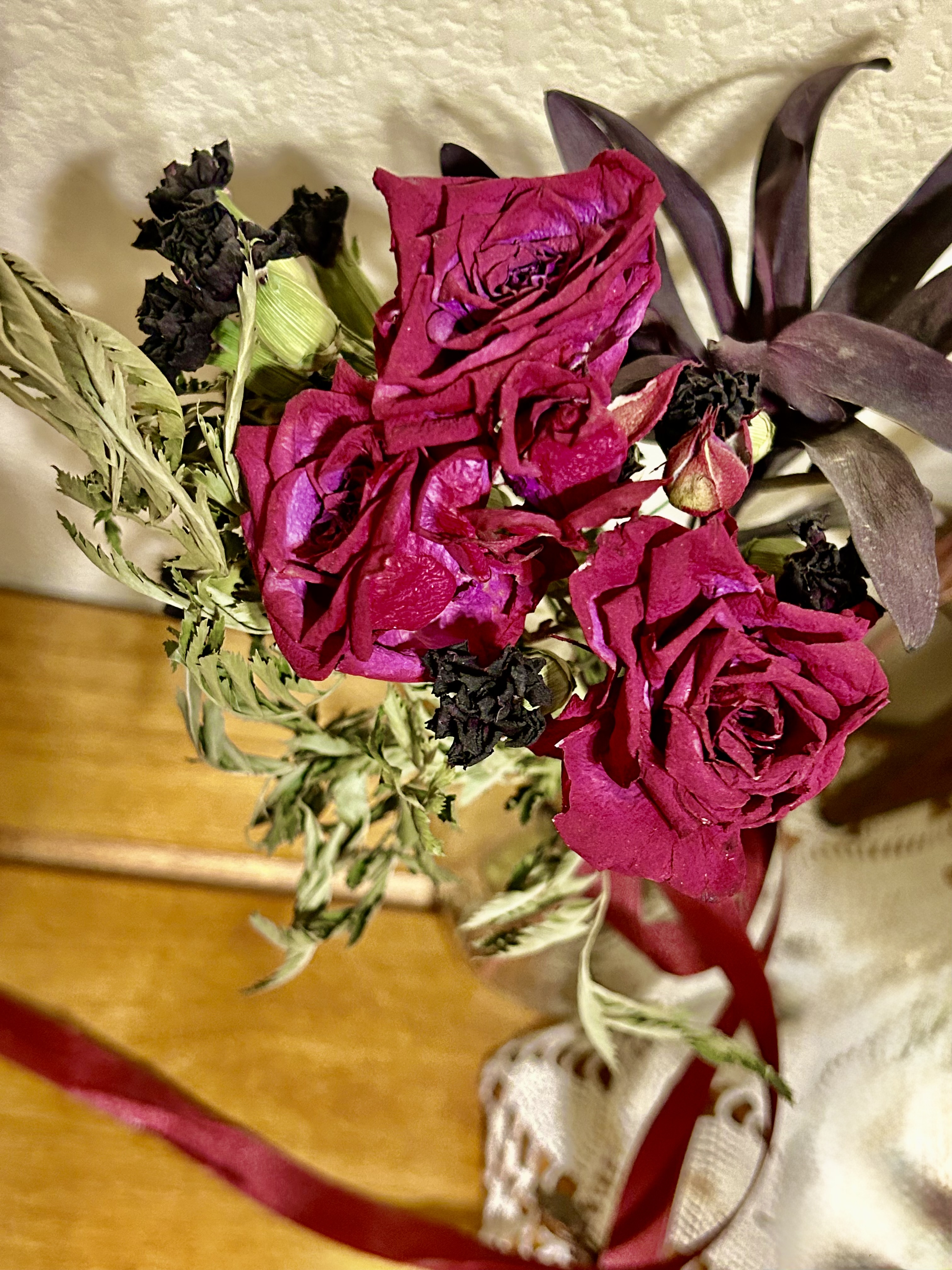 Now the flowers are all folded,And the dark is going by.The evening is arising …It is time to rest.
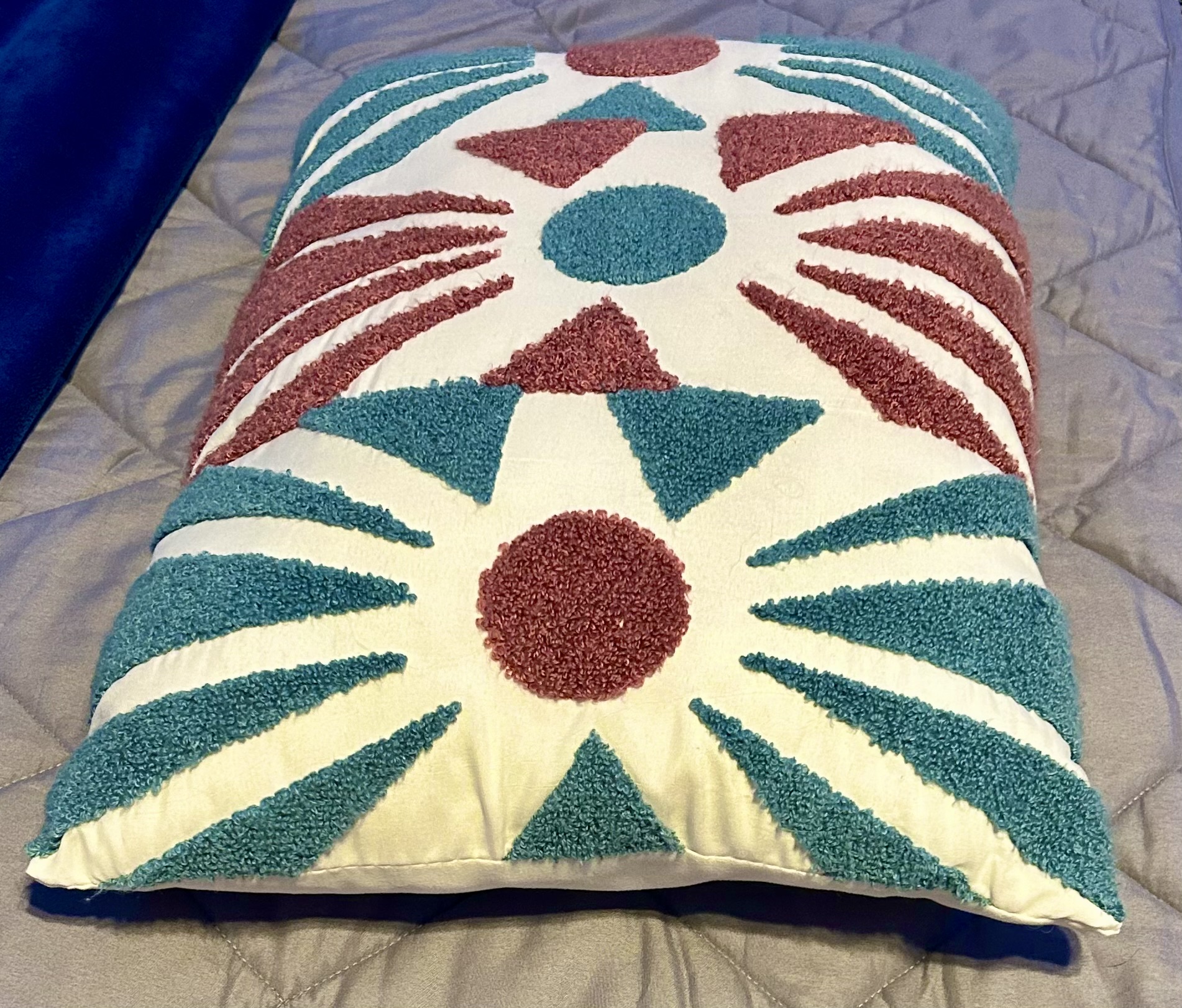 When I am sleeping I find my pillow full of dreams.They are all new dreams:No one told them to meBefore I came through the cloud.
They remember the sky, my little dreams,They have wings, they are quick, they are sweet.Help me tell my dreamsTo the other children,So that their bread may taste whiter,So that the milk they drinkMay make them think of meadowsIn the sky of stars.
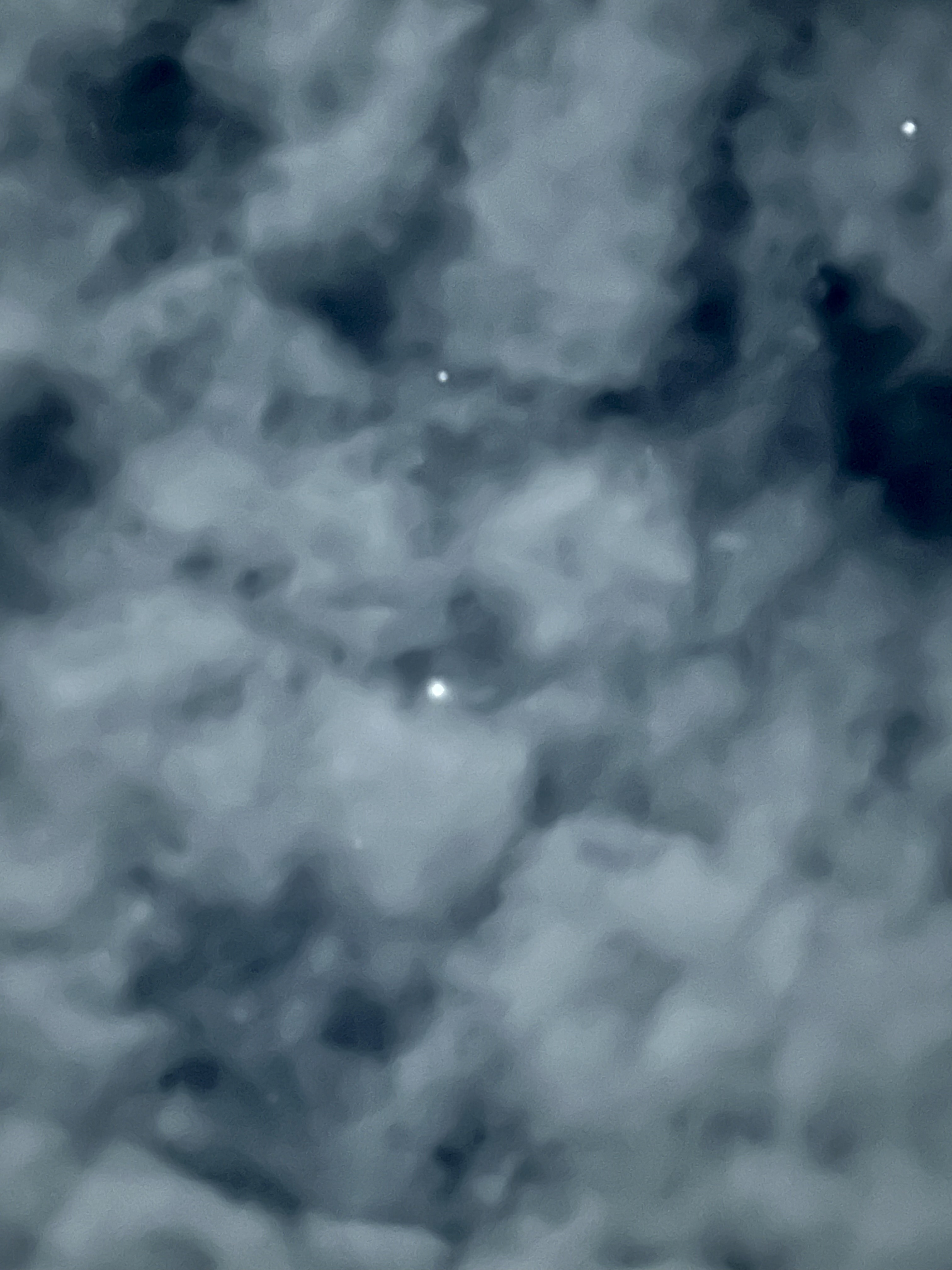 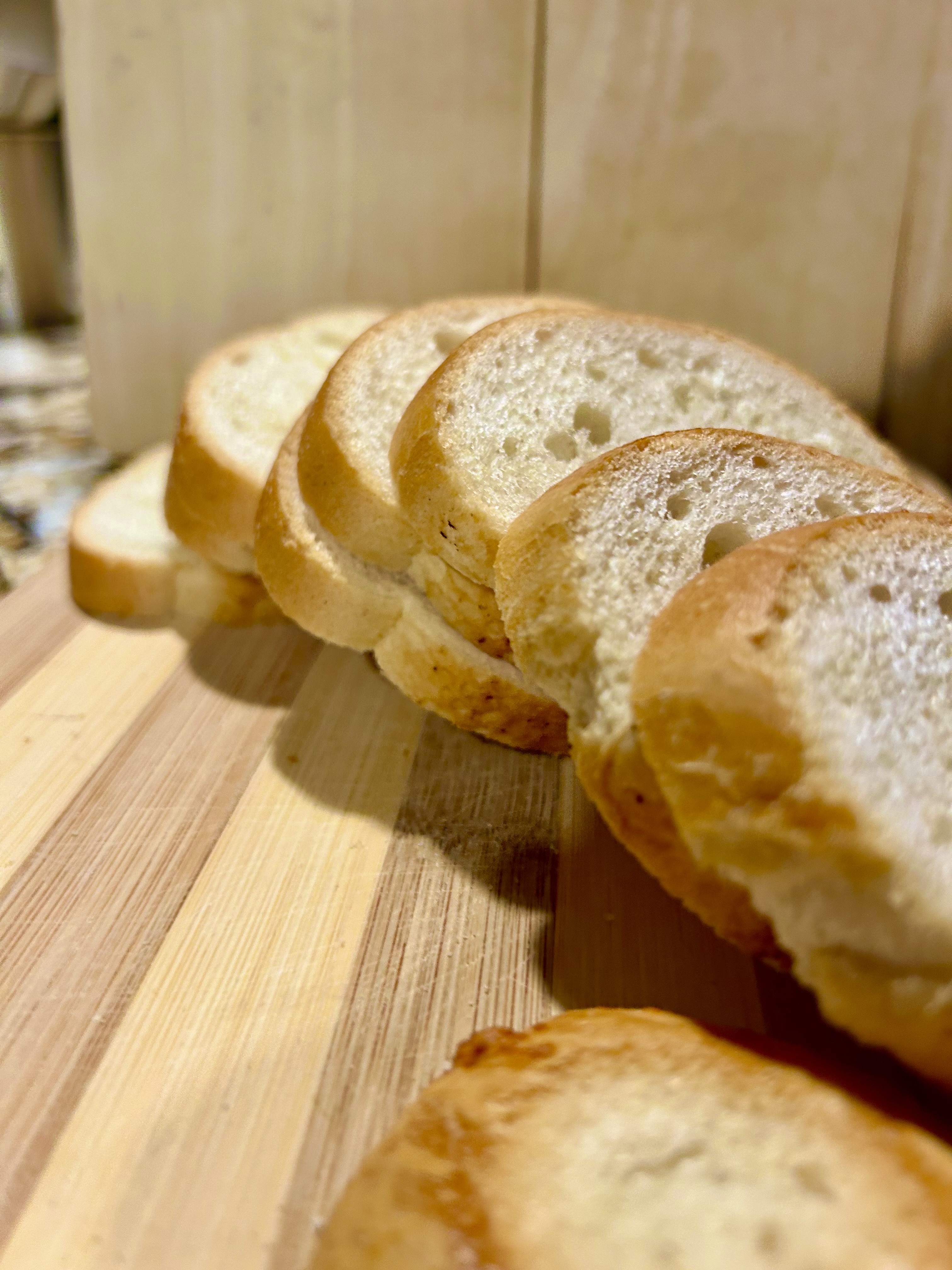 Help me give bread to the other childrenSo that their dreams may come back:So they will remember what they knewBefore they came through the cloud.
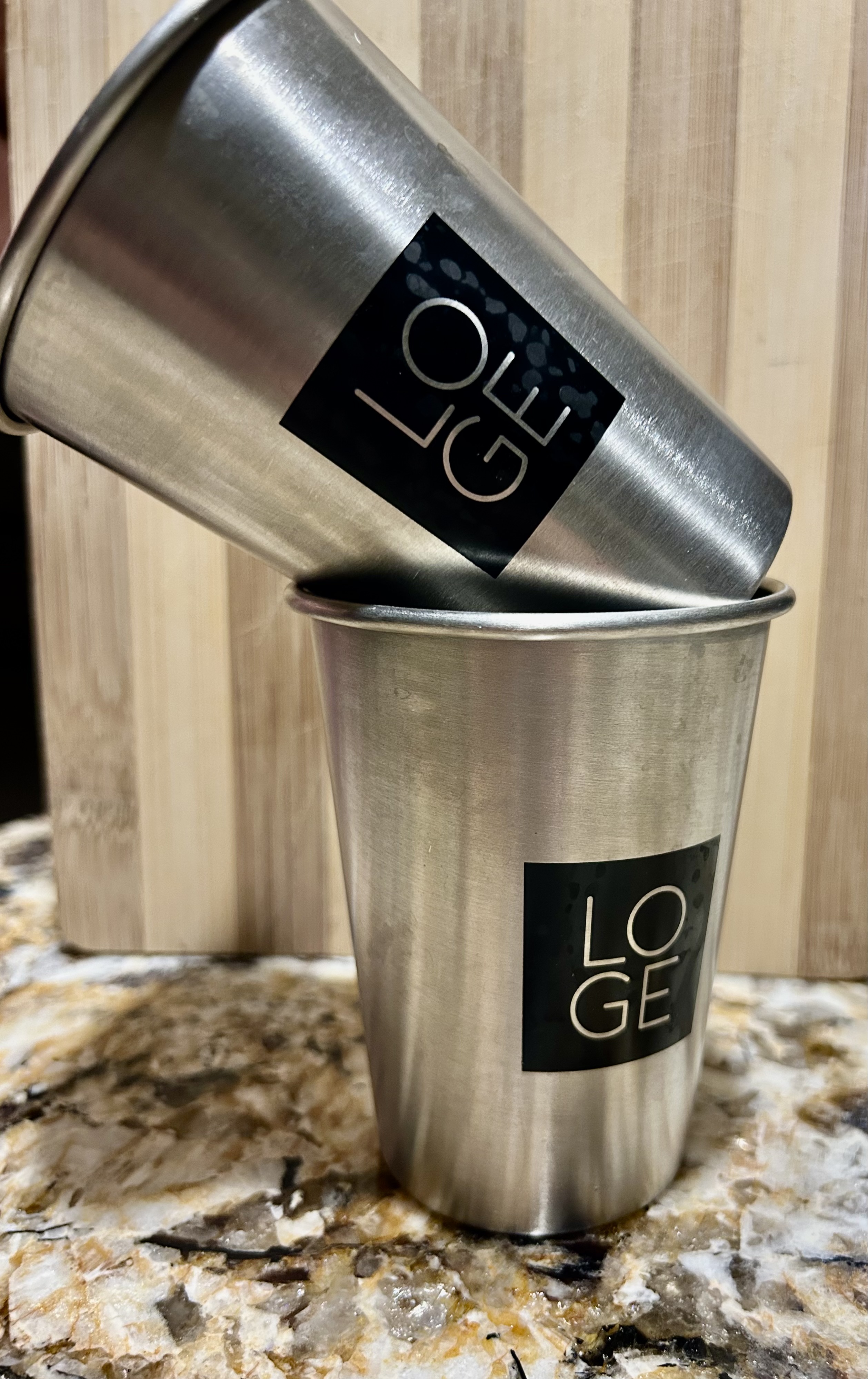 Let me hold their little hands in the dark,The lonely children,The babies that have no mothers any more.Dear God, let me hold up my silver cupFor them to drink,And tell them the sweetnessOf my dreams.